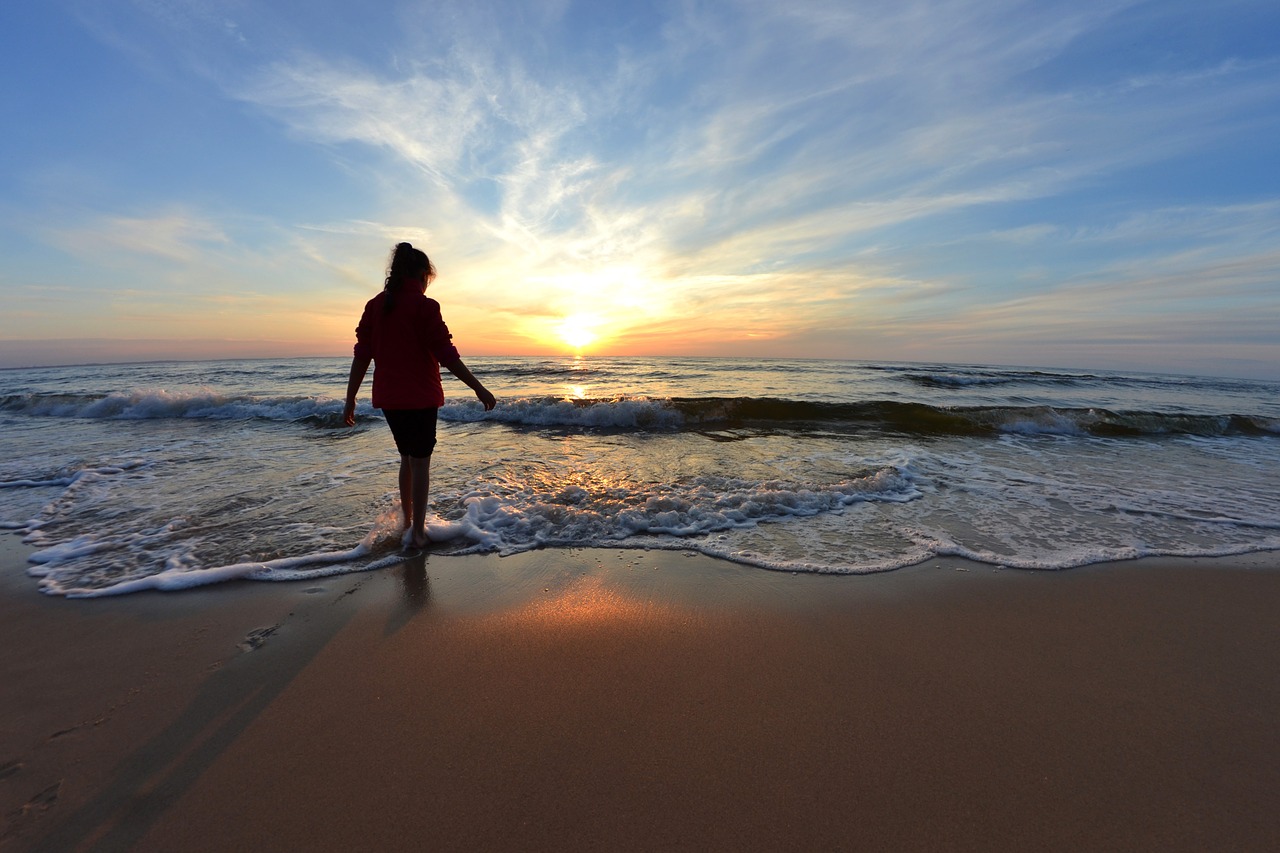 WHY NOT SPEND YOUR SUMMER AT THE SEA?
YOUR
SUMMER
JOB
2019
ON THE COAST OF 
NORTHERN GERMANY
IN GERMANY
LIVING
AND 
WORKING
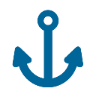 ANTJE
SCHLEEDE
~
EURES 
Advisor
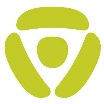 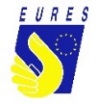 (ASSISTANT)
COOKS
WAITRESSES
WAITERS
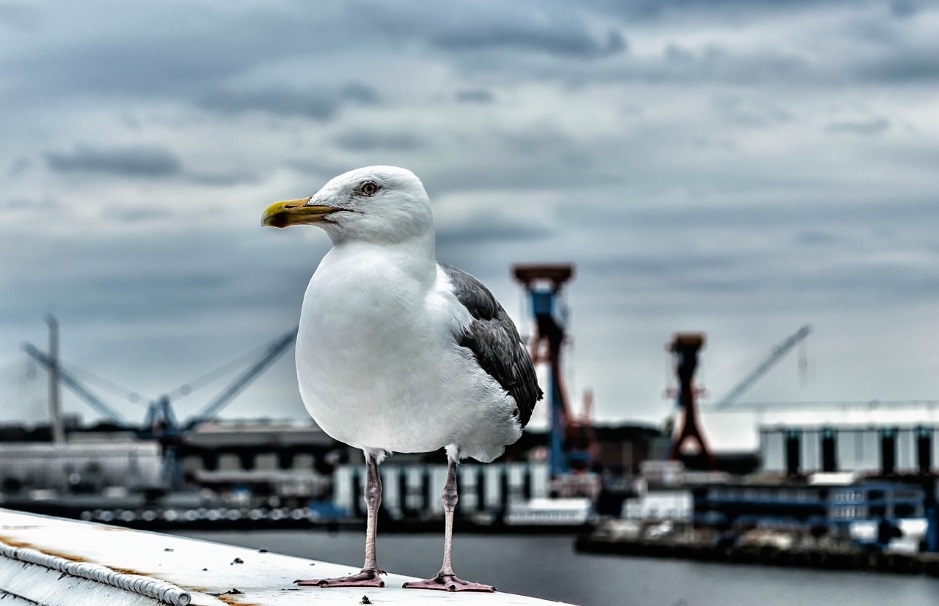 WANTED
HOUSE-KEEPERS
ENTER-TAINERS
ICE CREAM SELLERS
AND OTHERS…
WELCOME TO NORTHERN GERMANY
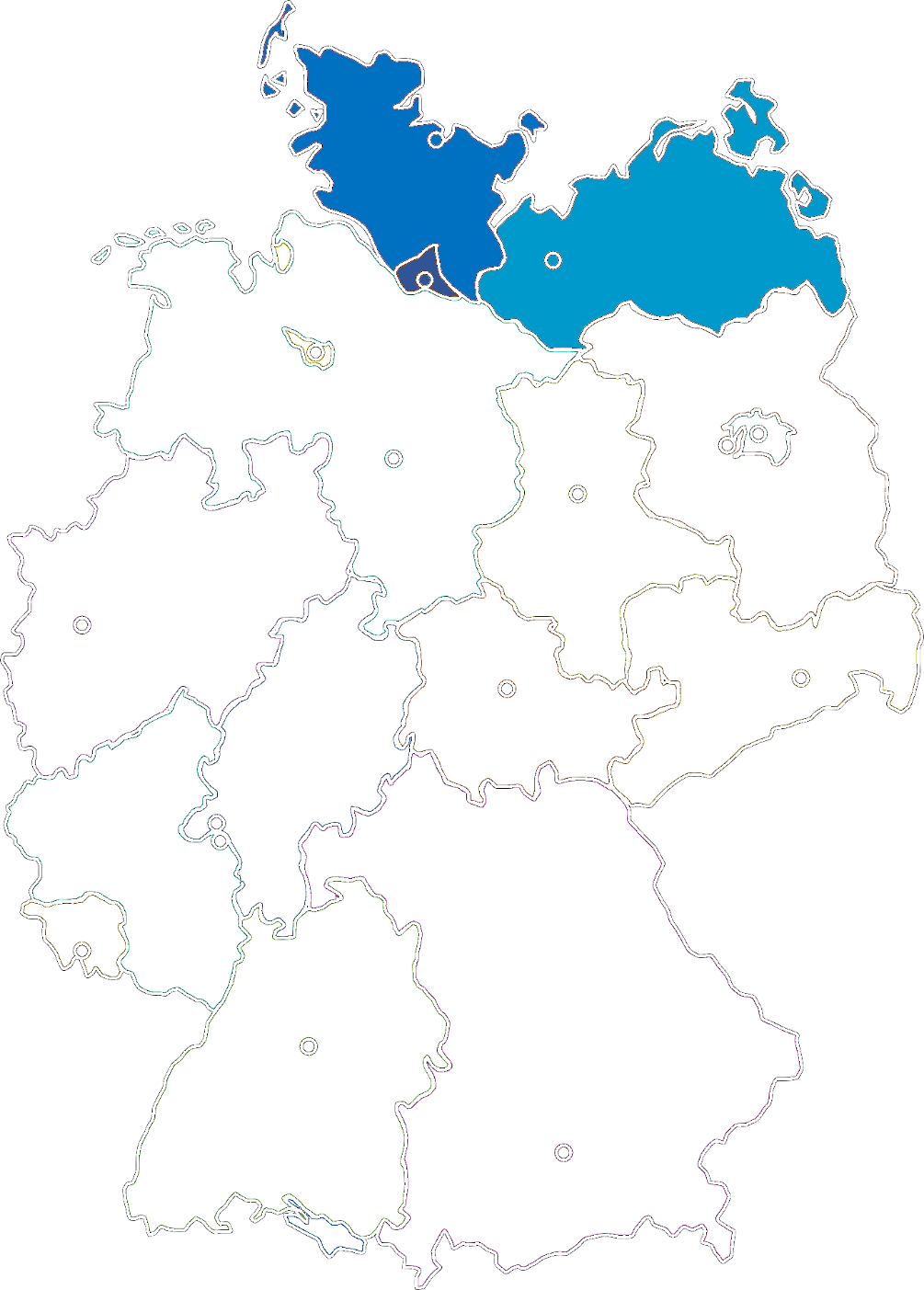 SCHLESWIG-
HOLSTEIN
MECKLENBURG-
WEST POMERANIA
SCHLESWIG-
HOLSTEIN
HAM-
BURG
The „real“ north
The happiest people in Germany
BERLIN
www.schleswig-holstein.de
MECKLENBURG-WEST POMERANIA
The sunniest summer
The longest coast line of Germany
www.mecklenburg-vorpommern.de
[Speaker Notes: Küstenlinie, Sonnenstunden
Glücklichsten Leute
Links

SH
at the top of Germany - 652 hours of sunshine (summer 2015)- The happiest people in Germany

MV
The unique mixture of nature, culture and urban flair - The longest coast line of Germany (2,000 km)- More than 2,000 lakes]
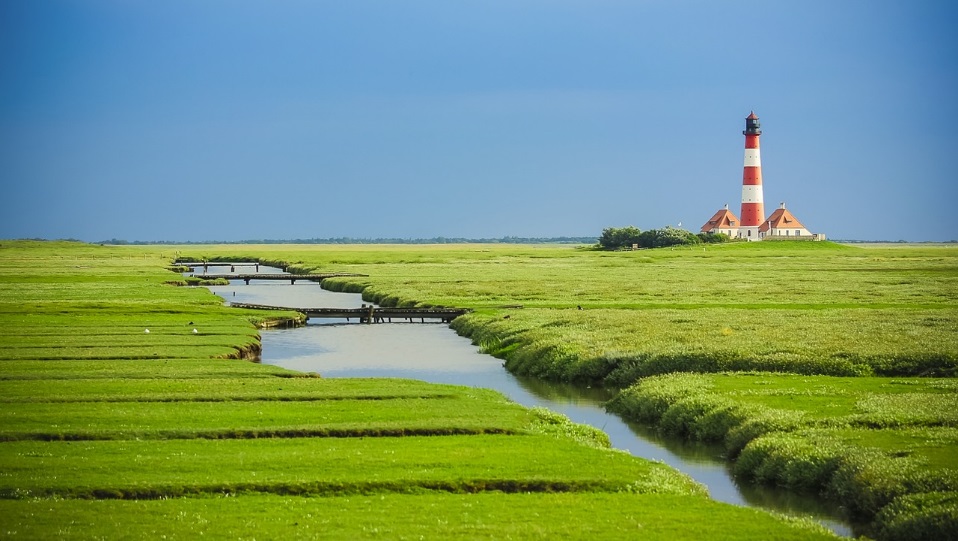 PLACES 
OF WORK
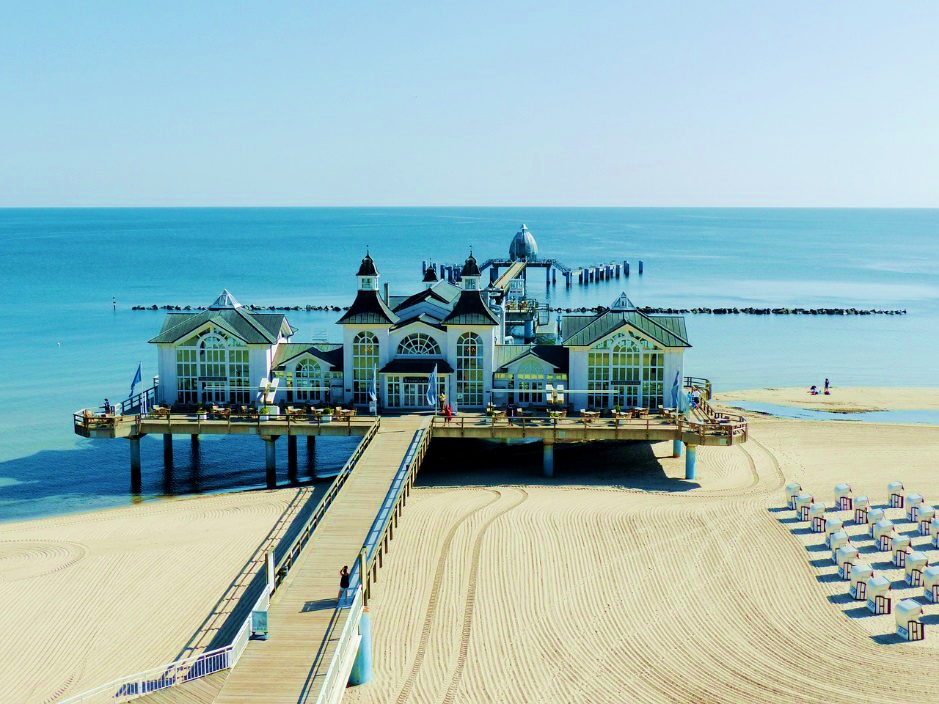 ON NORTH SEA ISLANDS
(e.g. Föhr, Sylt and Amrum)
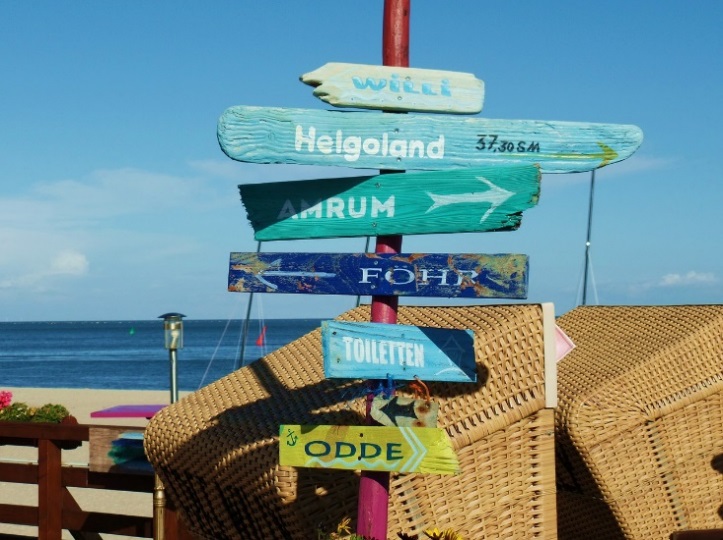 ON BALTIC SEA ISLANDS
(e.g. Rugia, Fischland-Darß-Zingst, Fehmarn, Usedom)
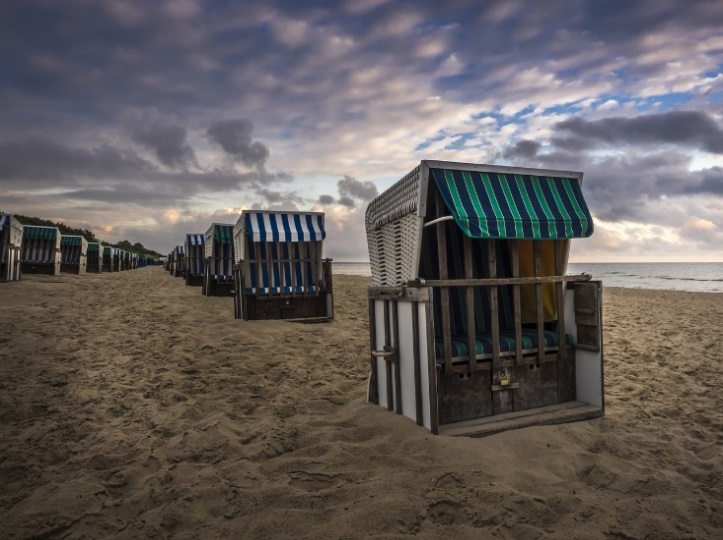 In villages ALONG THE SHORE OF BOTH BALTIC AND NORTH SEA
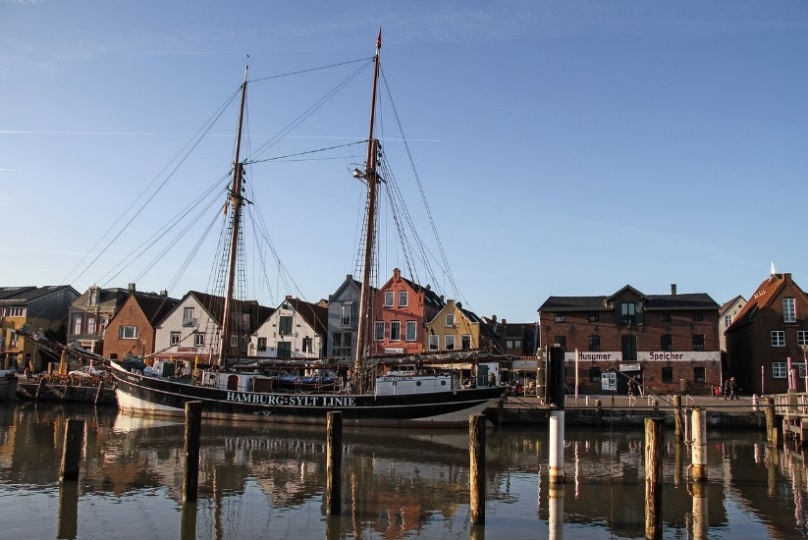 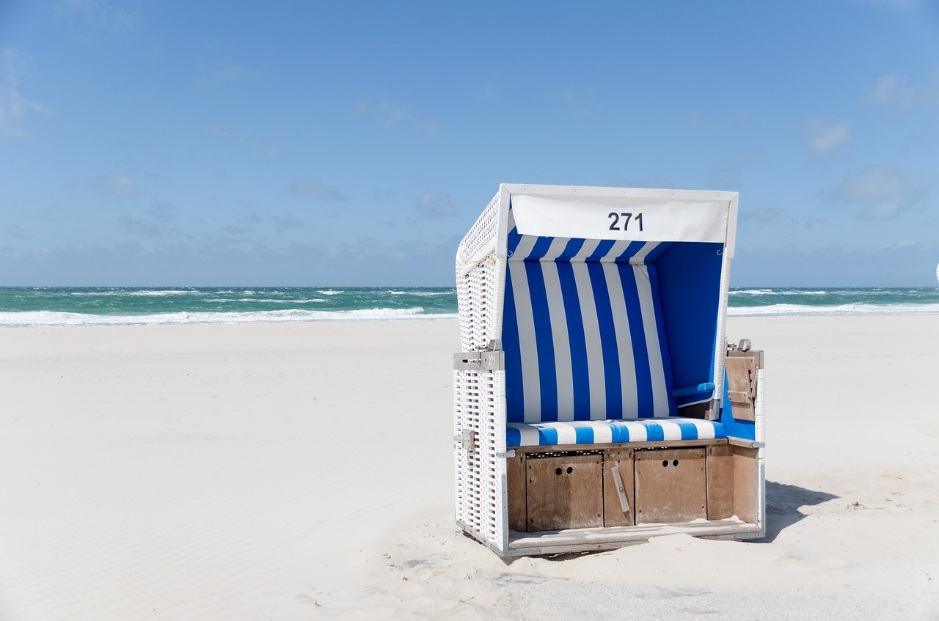 (GOOD) KNOWLEDGE OF GERMAN
REQUIREMENTS
MINIMUM AVAILABILITY 
OF 12 WEEKS
WORKING EXPERIENCE
EUROPEAN CITIZENSHIP OR MATRICULATION AT AN EU UNIVERSITY
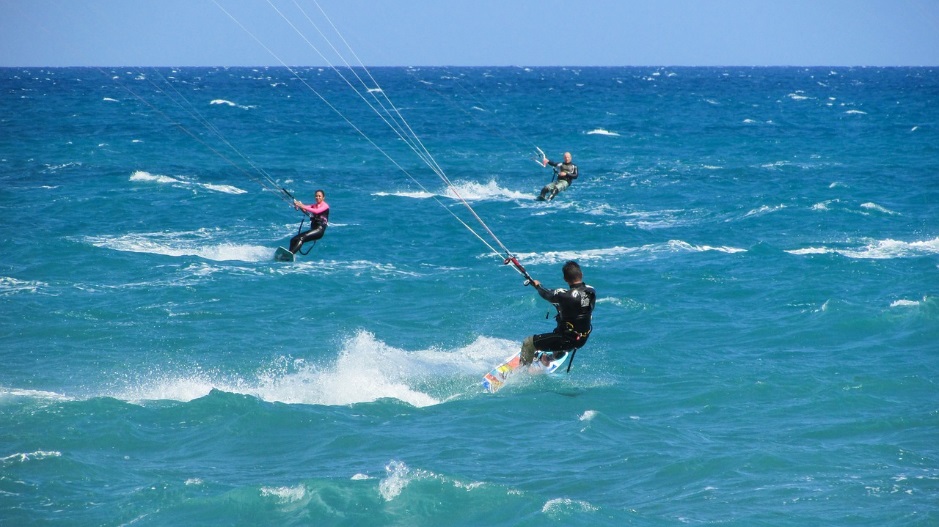 SHIFTS are the rule. WEEKEND  WORK likewise.
FUN
40 – 48 WORKING HOURS / week
SUN
You‘ll RUN AROUND a lot during shift.
BEACH
STRESS, especially on sunny weekends
YOU CAN 
INCREASE YOUR 
SALARY THROUGH 
TIP 
SUBSTANTIALLY
NEW 
PEOPLE
[Speaker Notes: Shifts are the rule, also at weekends
40-46 working hours / week
You’ll run around a lot during shift
Stress, especially on sunny week-ends, when many day tourists arrive
Tip is quite common in Germany, so through good service you can increase your salary substantially]
MINIMUM HOURLY
WAGE OF
9,19 € + TIP
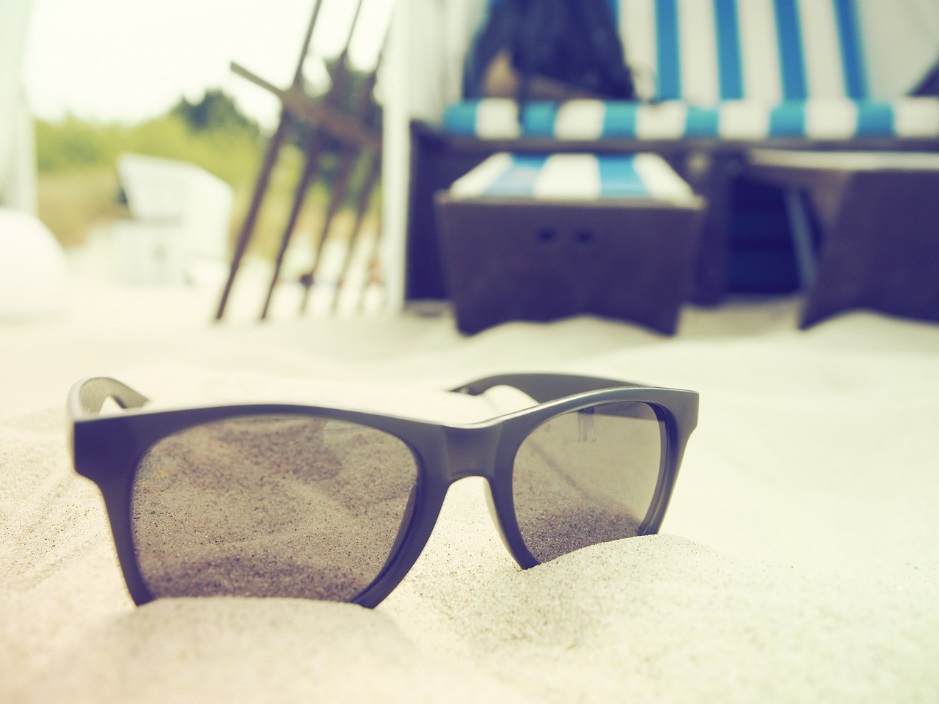 THE OFFER
ROOM & MEALS 
FOR FREE OR AT VERY LITTLE COST
LEISURE TIME: BEACH, NATURE, HAMBURG AND BERLIN
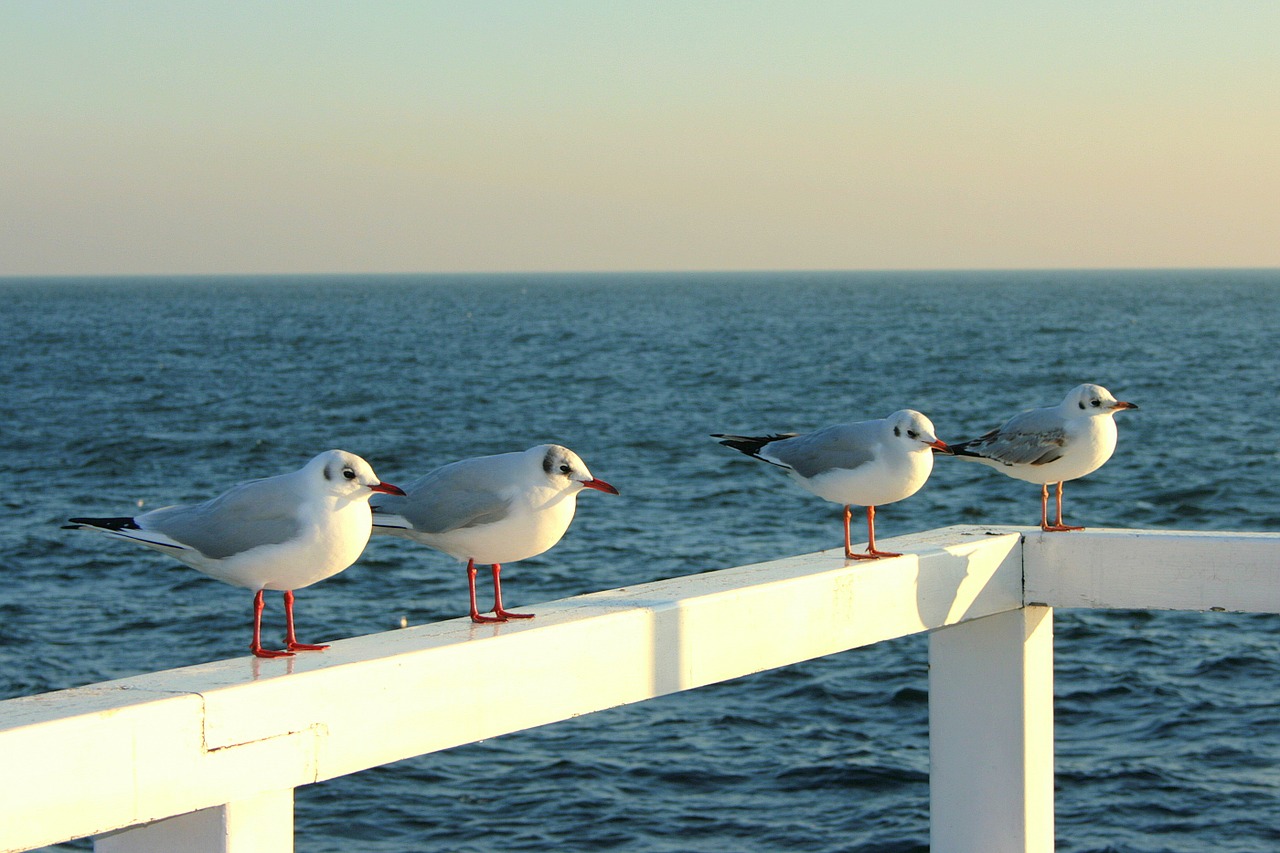 FORMALITIES I: 
FROM GROSS TO NET WAGE
WHAT TAXES 
YOU HAVE TO PAY
WHAT YOU PAY FOR 
SOCIAL INSURANCES
Die Formalien

Anmelden Ortsamt?
Ab 3 Monate Aufenthalt
Notwendig für Anmeldung Sozialversicherung & Co. 
 Wohnungsgeberbestätigung
AHOI
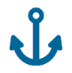 MOIN MOIN
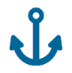 [Speaker Notes: Freibetrag = tax allowance

Registration: Register yourself as soon as possible with the „Einwohnermeldeamt“ or “Bürgeramt” (registration office) of your municipality (within 14 days). 
Tax: you or your employer informs the local tax authority and receives the "Antrag auf Erteilung einer Bescheinigung für das Kalenderjahr 20_ für beschränkt (seasonal jobs) oder unbeschränkt (full year’s jobs) einkommensteuerpflichtige Arbeitnehmer“
Bank account: Open a giro account with a bank bank and tell your employer the IBAN.
Health insurance: In Germany there are various health insurance companies („Krankenversicherung“) with different service options. You select an insurance provider and inform your employer about it. Your employer registers you with the insurance company. From 1.1.2015 the standard fee is 14.6% of your gross salary. The insurance can claim an extra contribution to be payed only by employees. In addition to the health insurance, employees with children pay 2.35% of the gross salary into an obligatory “Pflegeversicherung” (nursing insurance), employees without children pay 2.60 %. 
Unemployment insurance: There is only one „Arbeitslosenversicherung“ (unemployment insurance) run by the governmental „Bundesagentur für Arbeit“. The contribution is 3.0% of the gross salary.
Pension insurance: The contribution to the “Rentenversicherung“ (pension scheme) is 18.7 % of gross salary.
Withholding deductions: All contributions to health insurance, nursing insurance, unemployment insurance and pension scheme are deduced from your salary every month automatically by your employer and completely forwarded to the health insurance, which again is transfering it to the various social insurance schemes. The contributions are shared by employer and employee in equal parts. Taxes are also automatically deduced from your monthly salary and transfered to the tax office by the employer.
Social insurance number: When your employer registers you with the health insurance, you obtain a „Sozialversicherungsnummer“, which is valid all your life. You also get a “Sozialversicherungsausweis”, which you should retain carefully.
Industrial injuries insurance: Contributions to the compulsory „Betriebsunfallversicherung“ are payed 100% by the employer. This covers all your occupational injuries, including injuries on your direct way to and from work.]
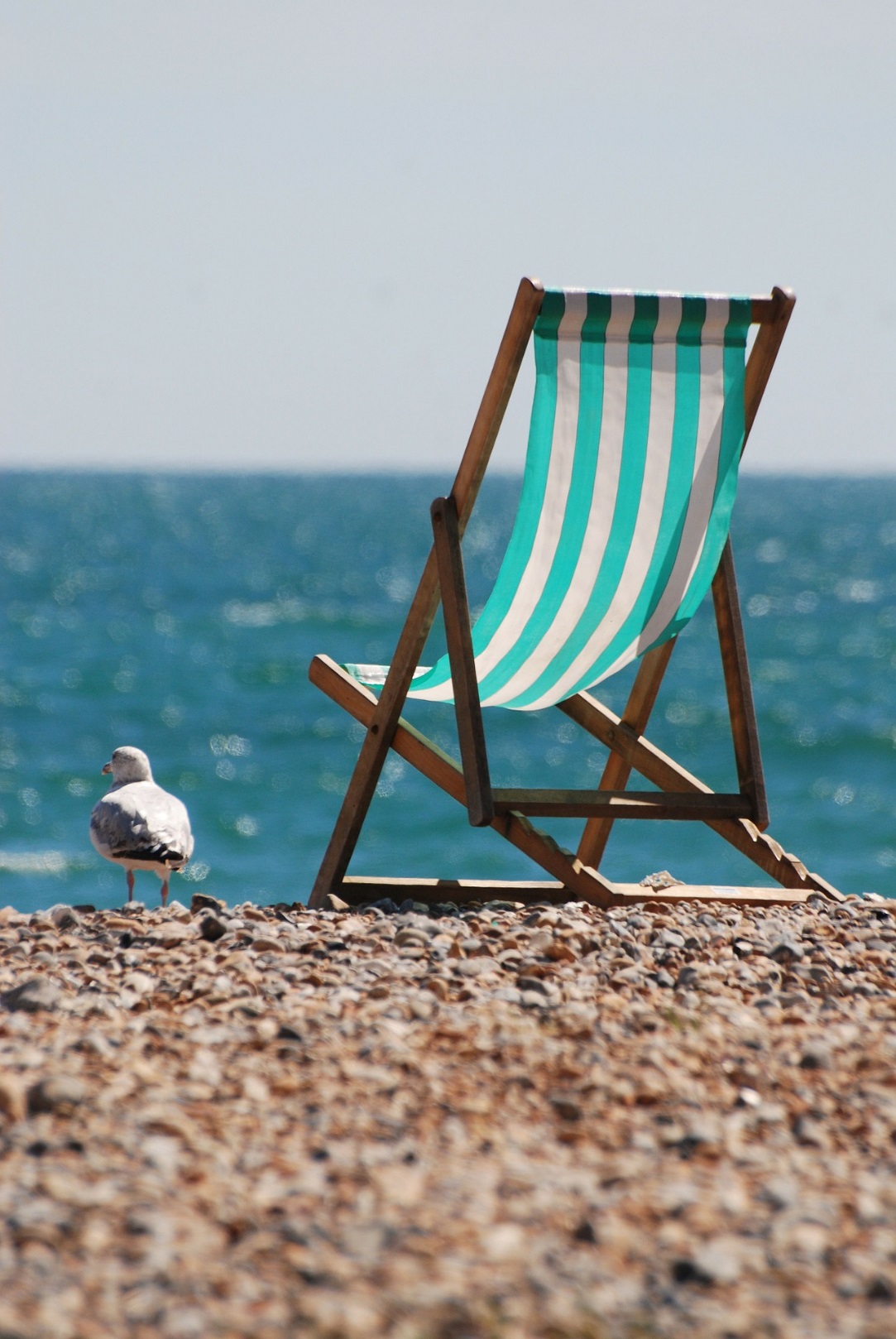 FORMALITIES I: 
FROM GROSS TO NET WAGE
[Speaker Notes: 4,333 weeks

Tax deductions considering a tax allowance – an amount you do not have to pay taxes for (8.000 € / year)

Jünger: höhere Einkommenssteuer, geringere pflegeversicherung]
FORMALITIES II: 
REGISTRATION & CO.
REGISTER YOURSELF   AT THE REGISTRATION OFFICE WITHIN 14 DAYS.
AFTER THE REGISTRATION YOU‘LL RECEIVE A LETTER WITH YOUR                       TAX ID.
CHOOSE A   HEALTH INSURANCE PROVIDER.    YOUR EMPLOYER WILL REGISTER YOU.
MAKE SURE YOU HAVE A PRIVATE ACCIDENT AND LIABILITY INSURANCE VALID FOR GERMANY.
REGISTRATION     AT THE REGISTRATION OFFICE WITHIN     14 DAYS
[Speaker Notes: Die Formalien

Anmelden Ortsamt?
Ab 3 Monate Aufenthalt
Notwendig für Anmeldung Sozialversicherung & Co. 
 Wohnungsgeberbestätigung]
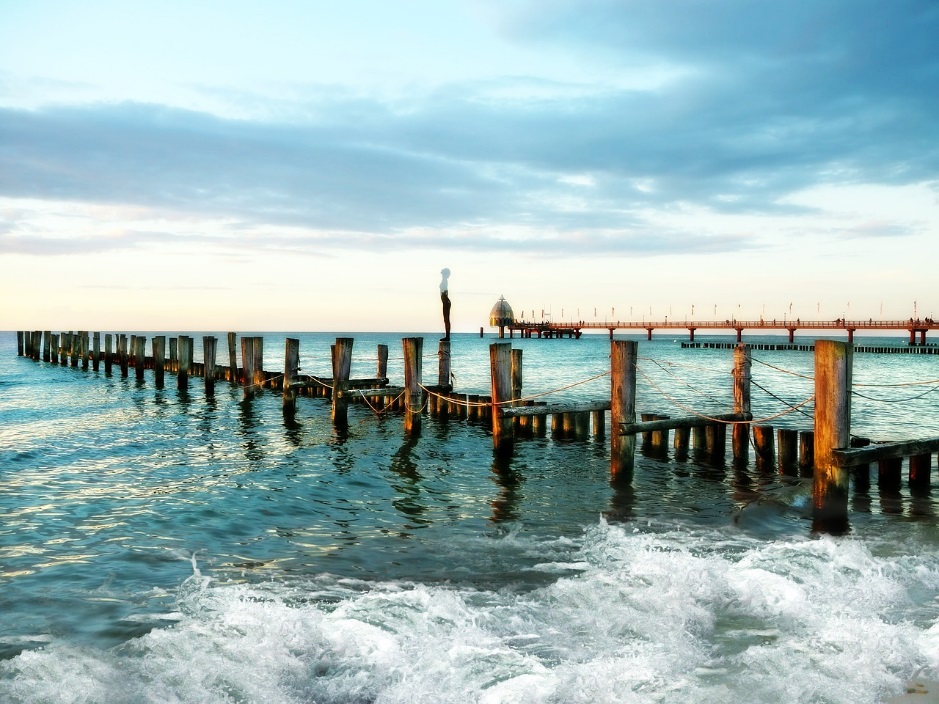 CV
YOUR 
CONTACT TO
EURES
FINLAND
PHOTO
ARNE 
LINDERBORG
~ 
arne.linderborg
@te-toimisto.fi
APPLY NOW!
ZAV-IPS-NORD
@ARBEITSAGENTUR.DE
TOMI 
PURANEN
 tomi.puranen
@te-office.fi
AILA 
MACKEL
~ 
aila.mackel
@te-toimisto.fi
CODE: SUMMER SEASON
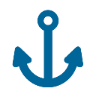 JOIN OUR RECRUITING DAYS!
2019
In HELSINKI
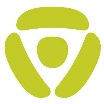 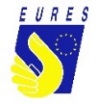 [Speaker Notes: Bewerbung an
Rekrutierungstour

Was wir machen]